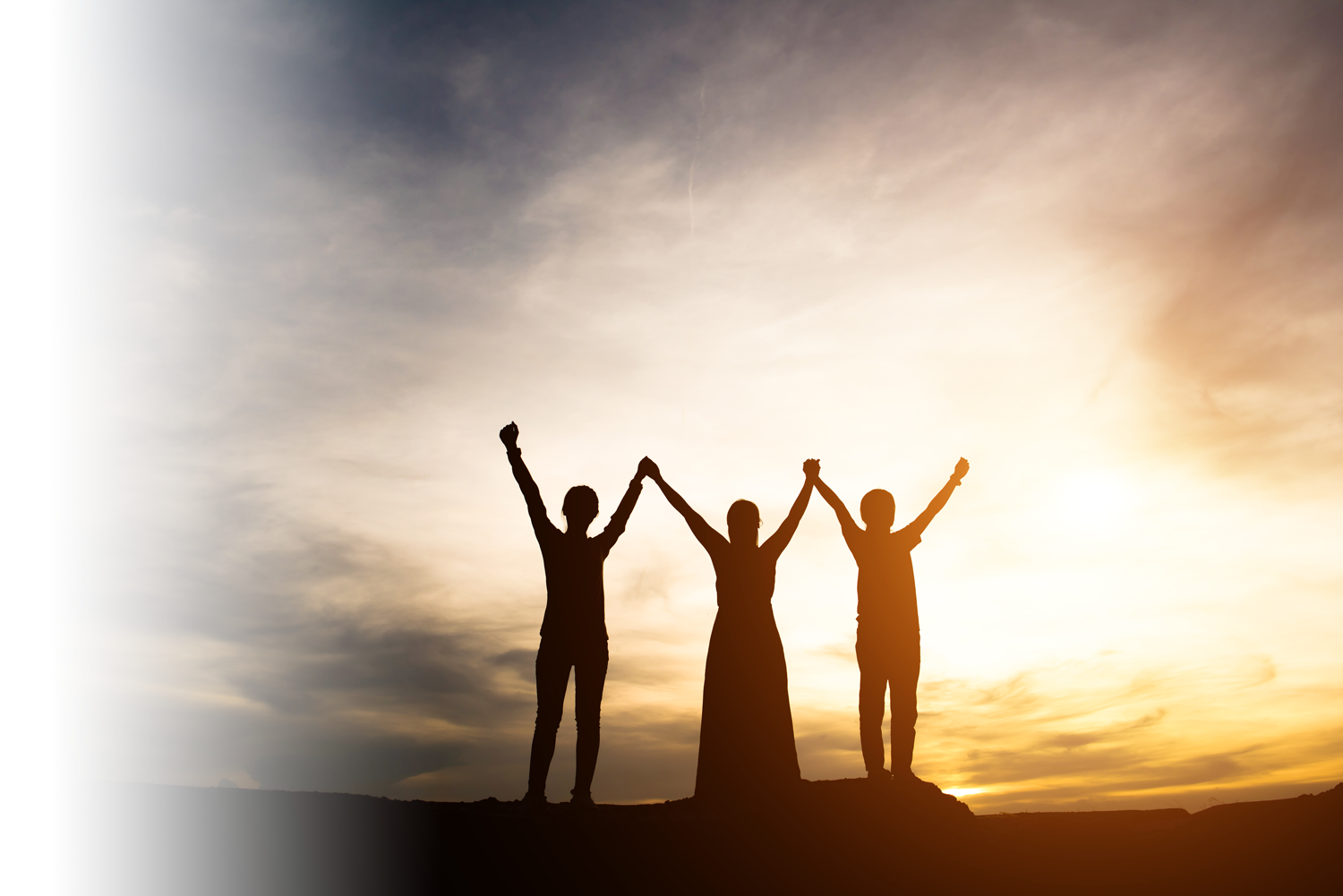 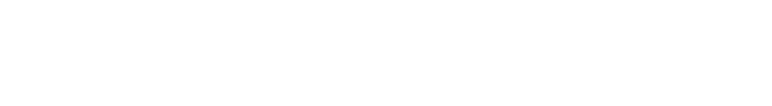 TO SET GOALS
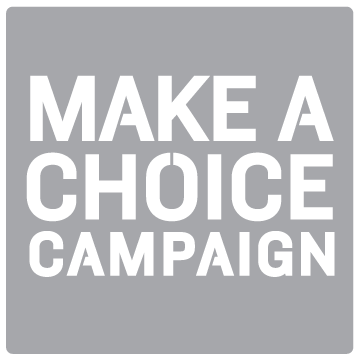 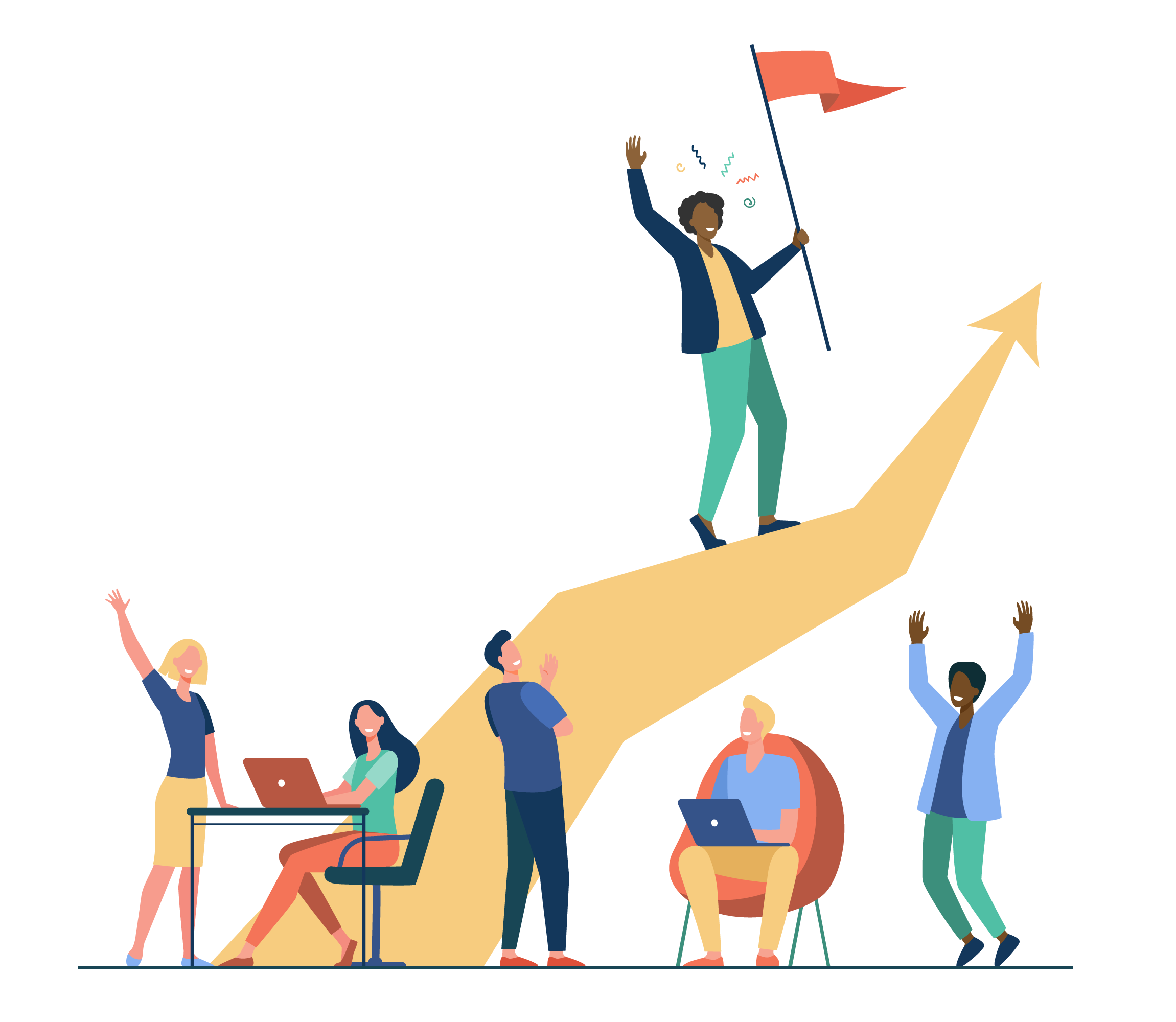 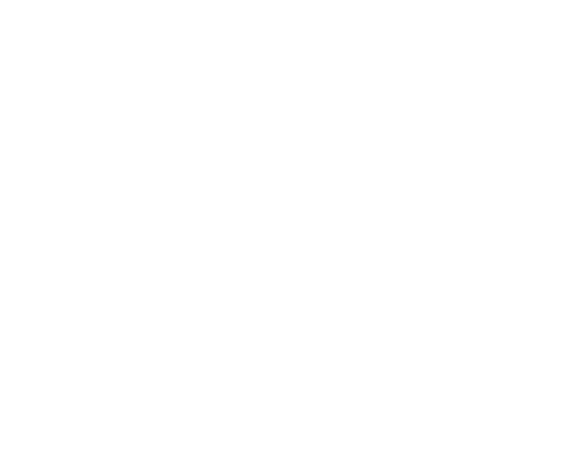 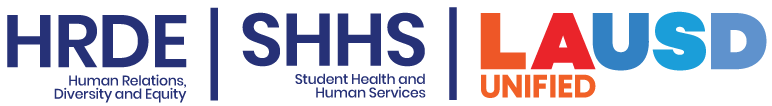 WOULD YOU RATHER
Meet a historical figure
Meet a superhero
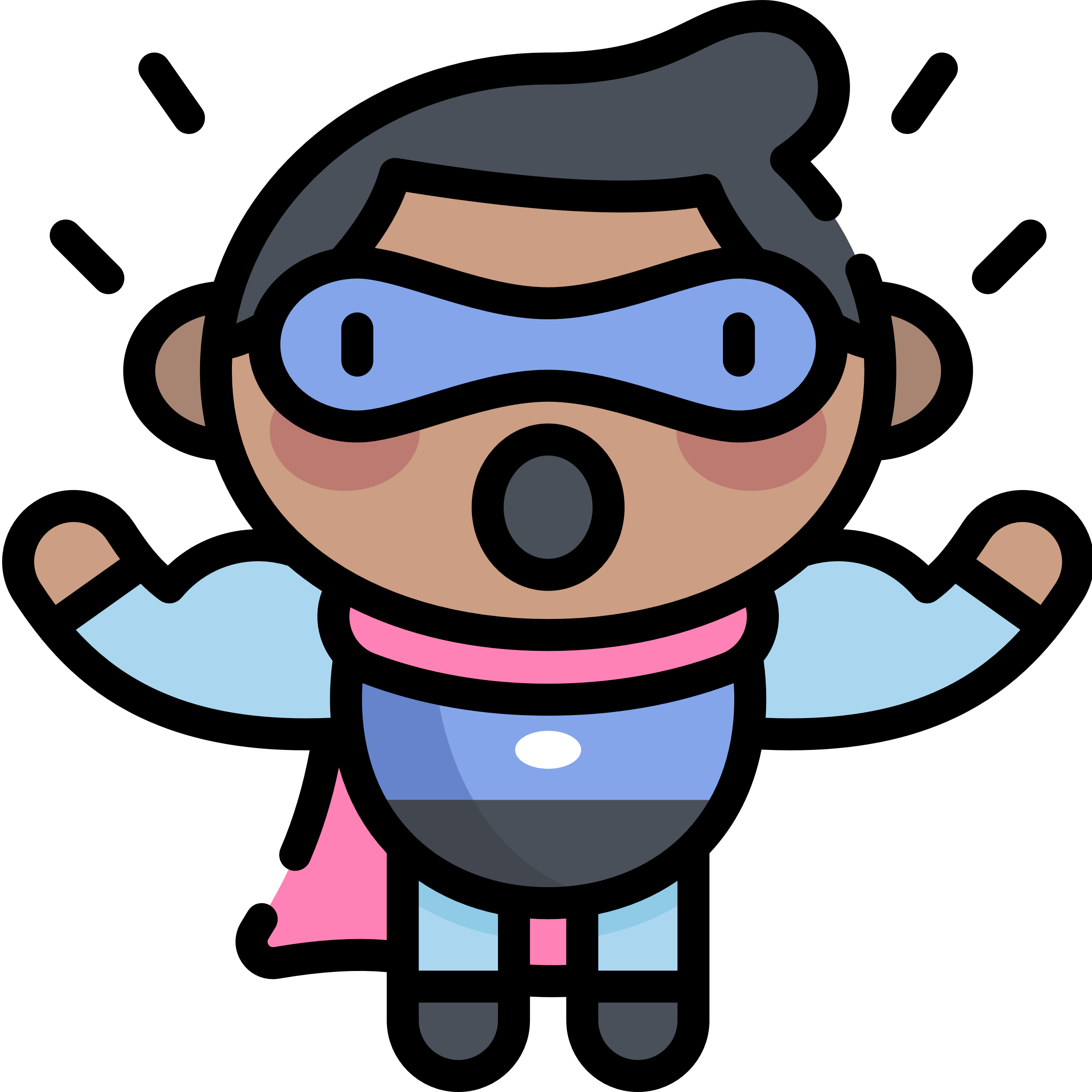 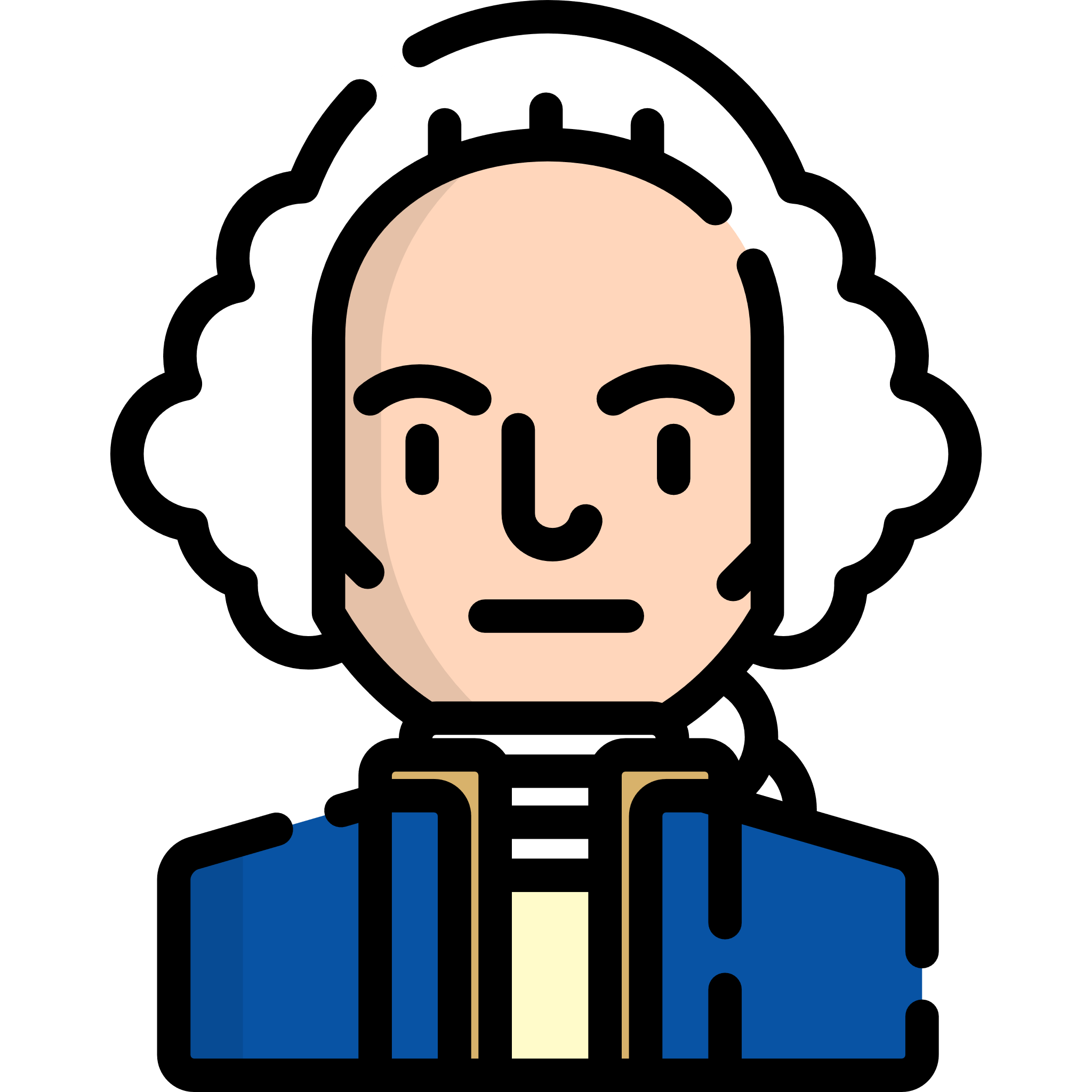 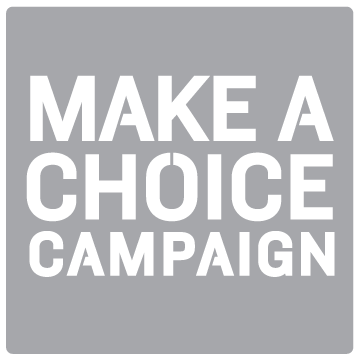 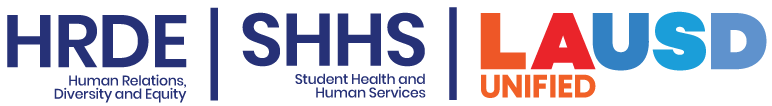 OBJECTIVES
Discuss the importance of goal setting.
Learn to set goals that will help you to feel successful.
Reflect how the goals you set today can help you in the future.
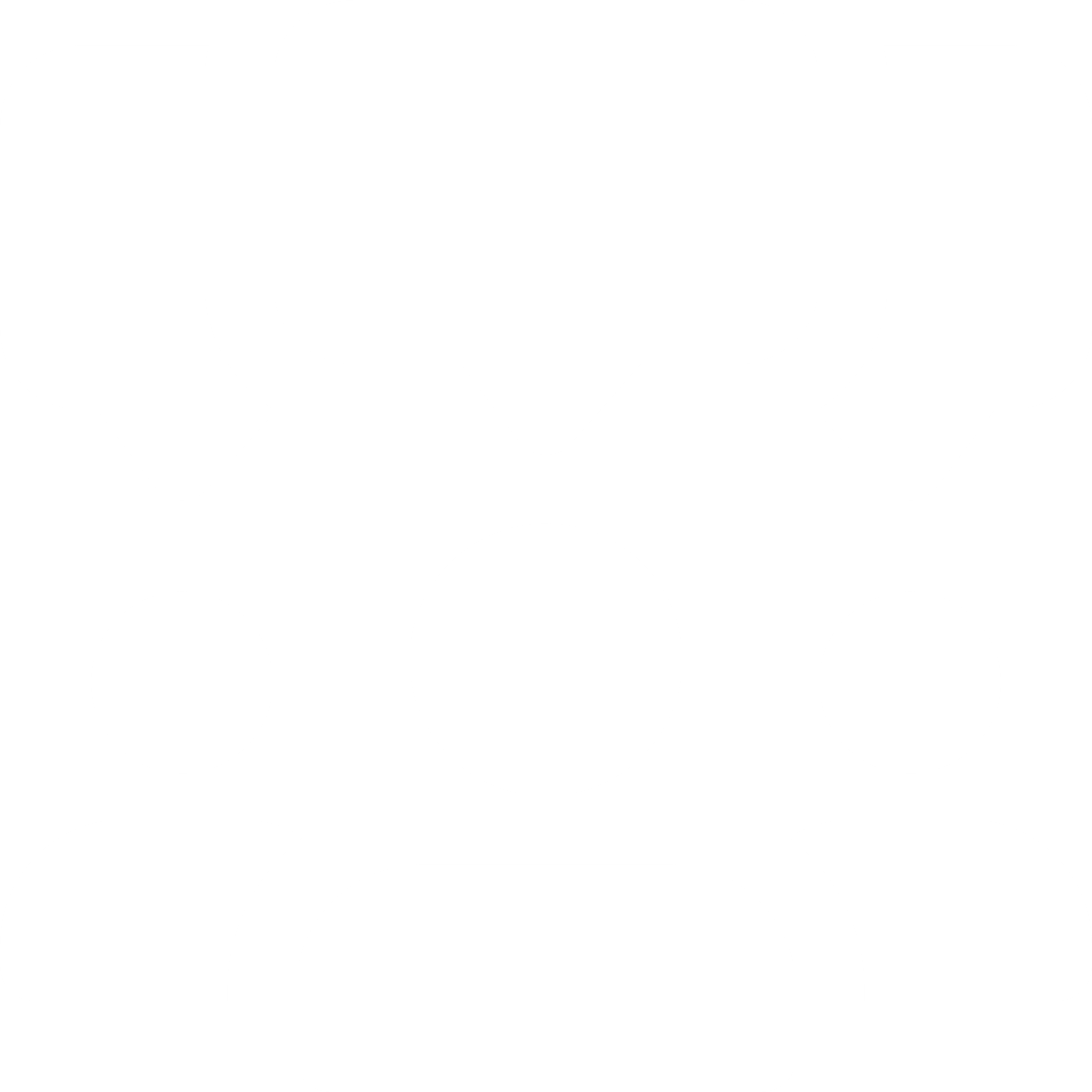 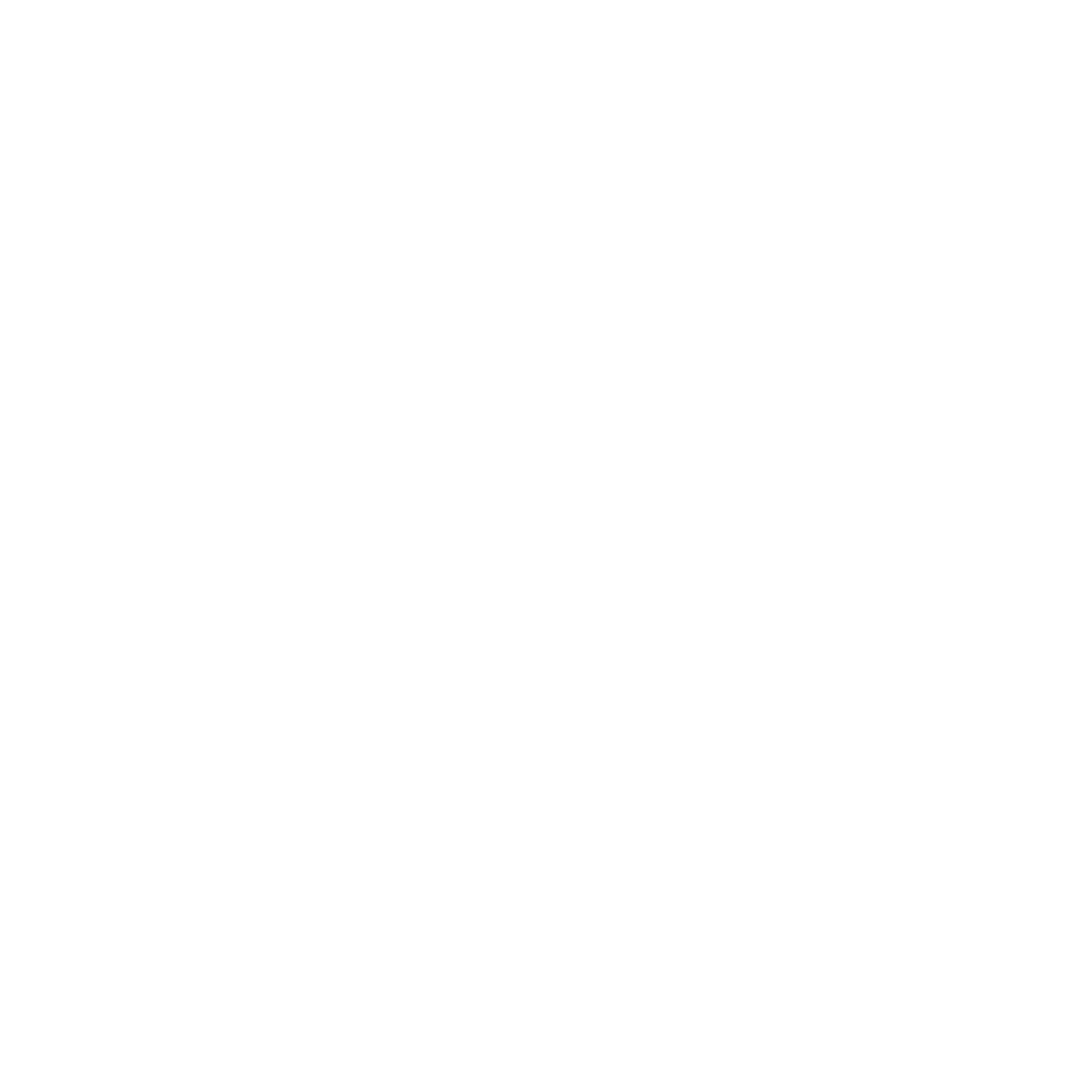 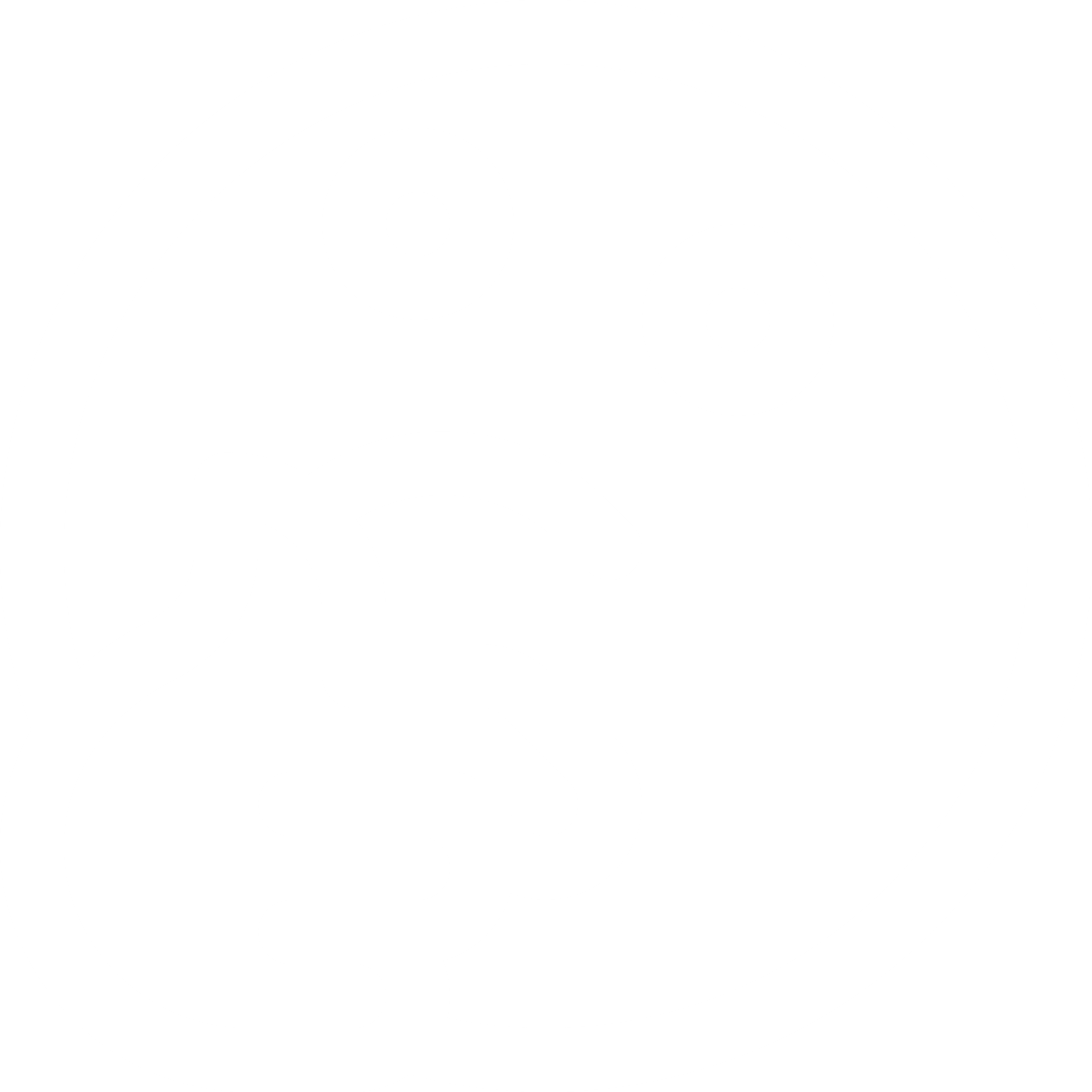 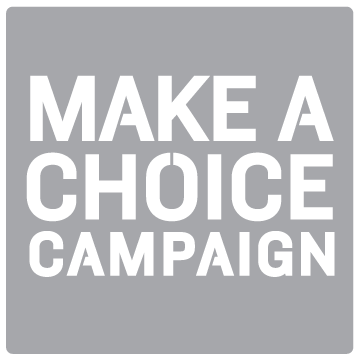 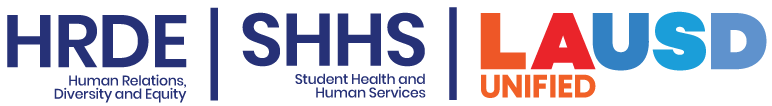 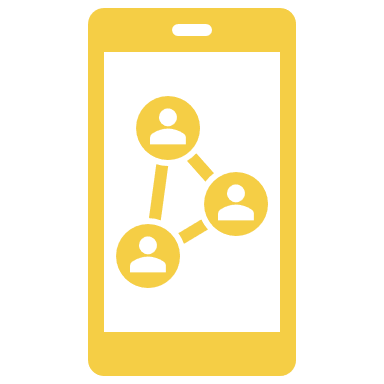 GOAL SETTING
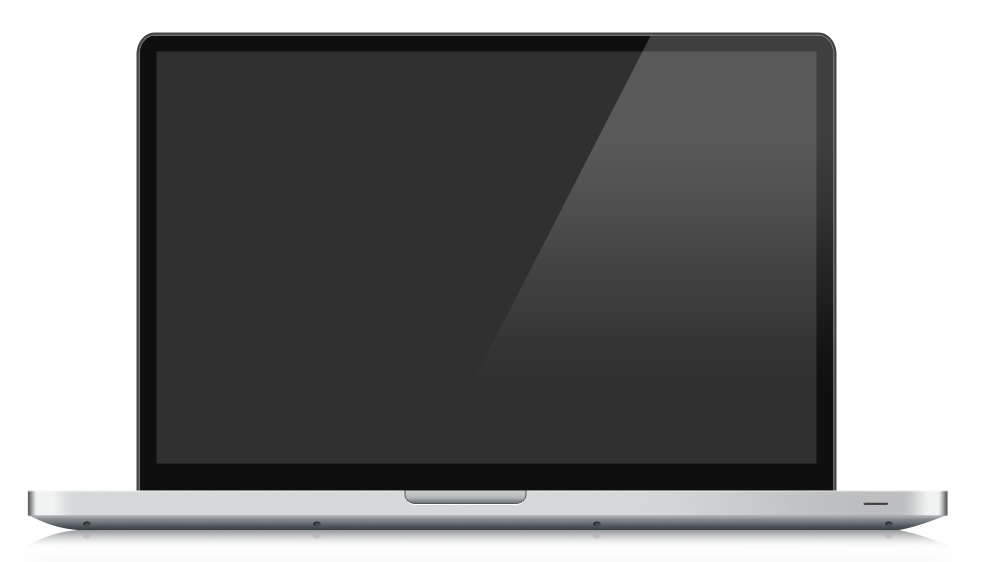 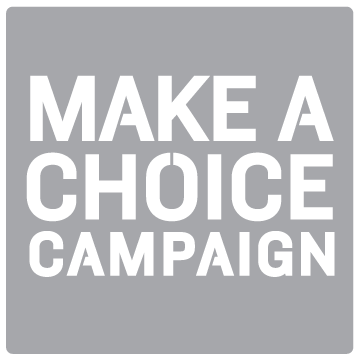 [Speaker Notes: https://youtu.be/a4jnPQD7pO8]
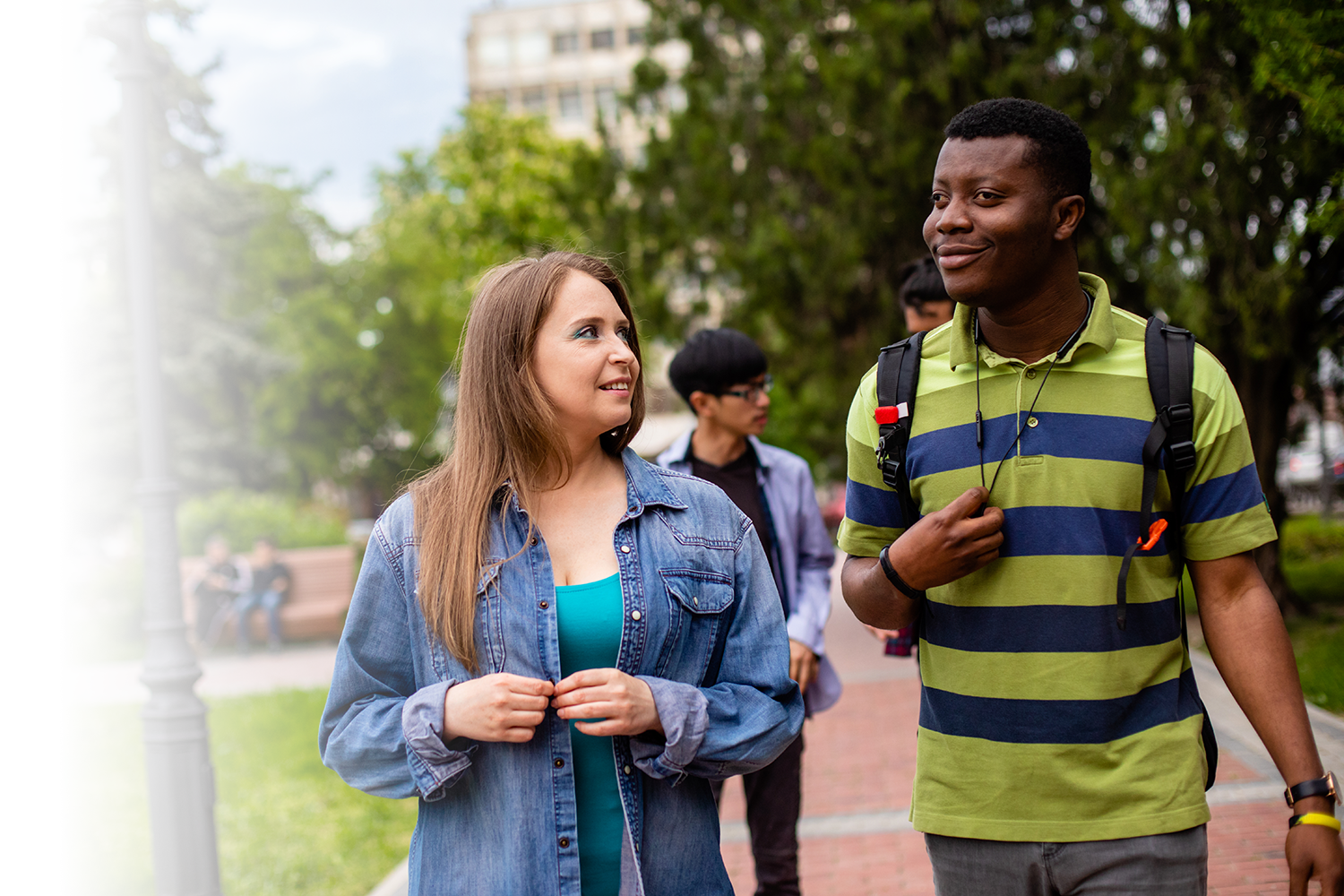 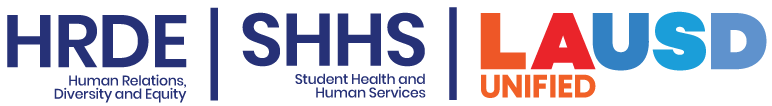 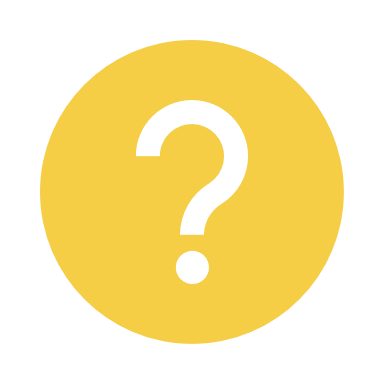 DISCUSSION
Have you ever set and achieved a goal?
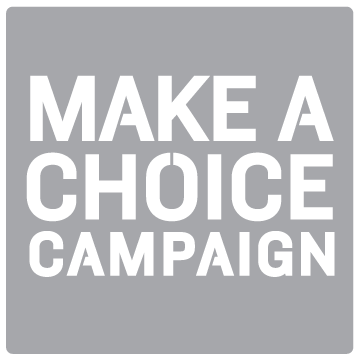 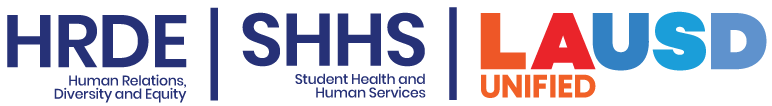 WHY SET GOALS?
Goal setting is not easy! It is a skill and it must be practiced. 

Goal setting actually helps us in other ways:
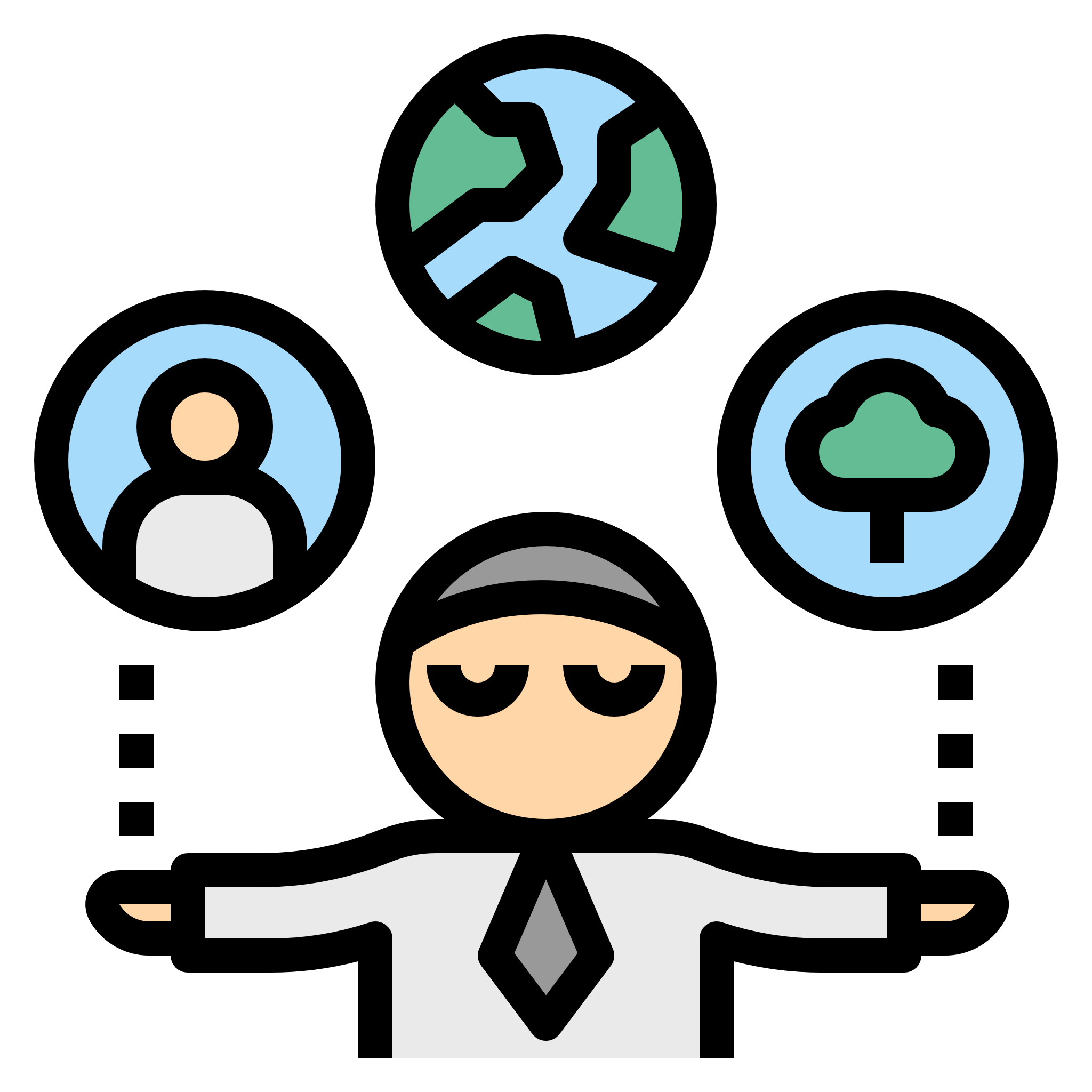 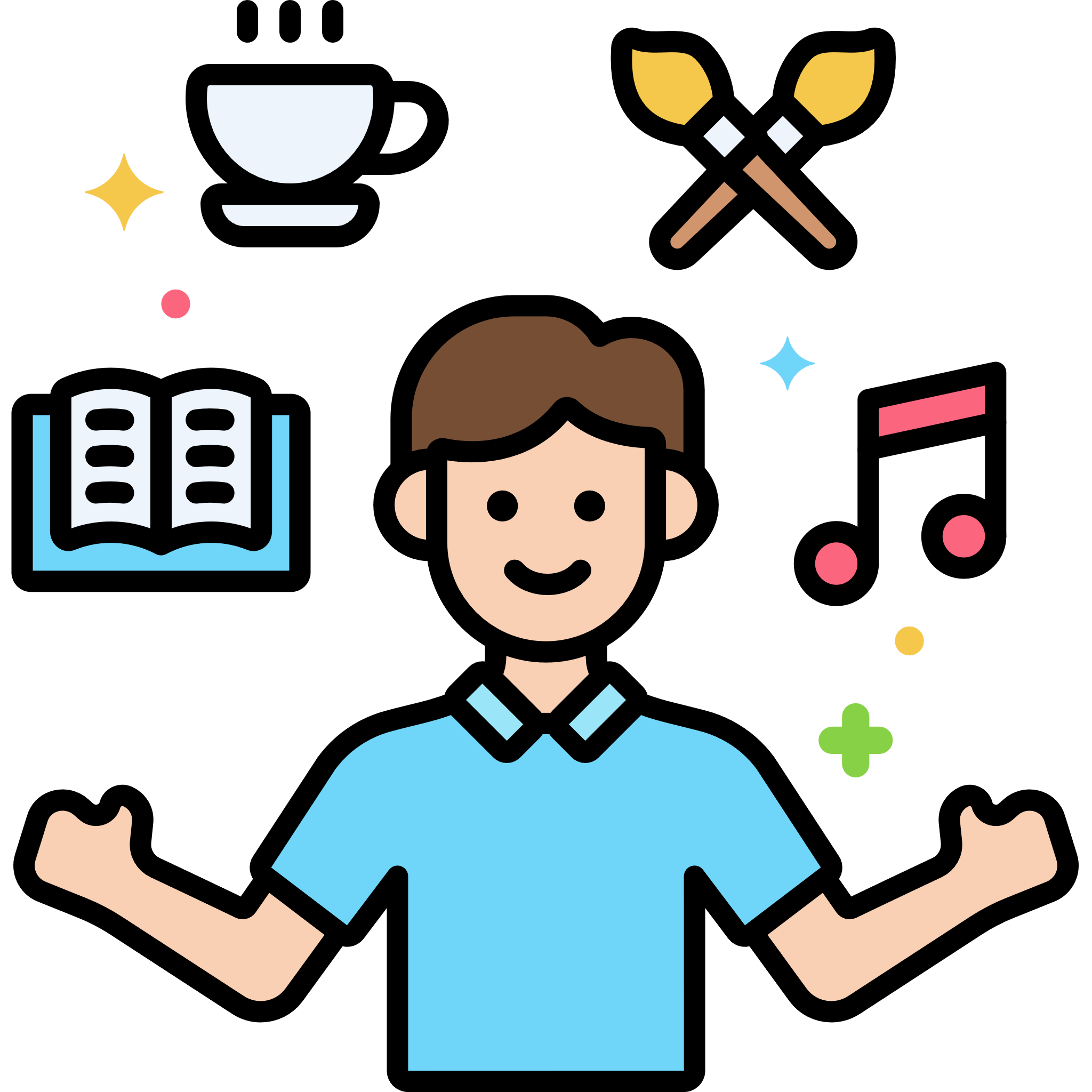 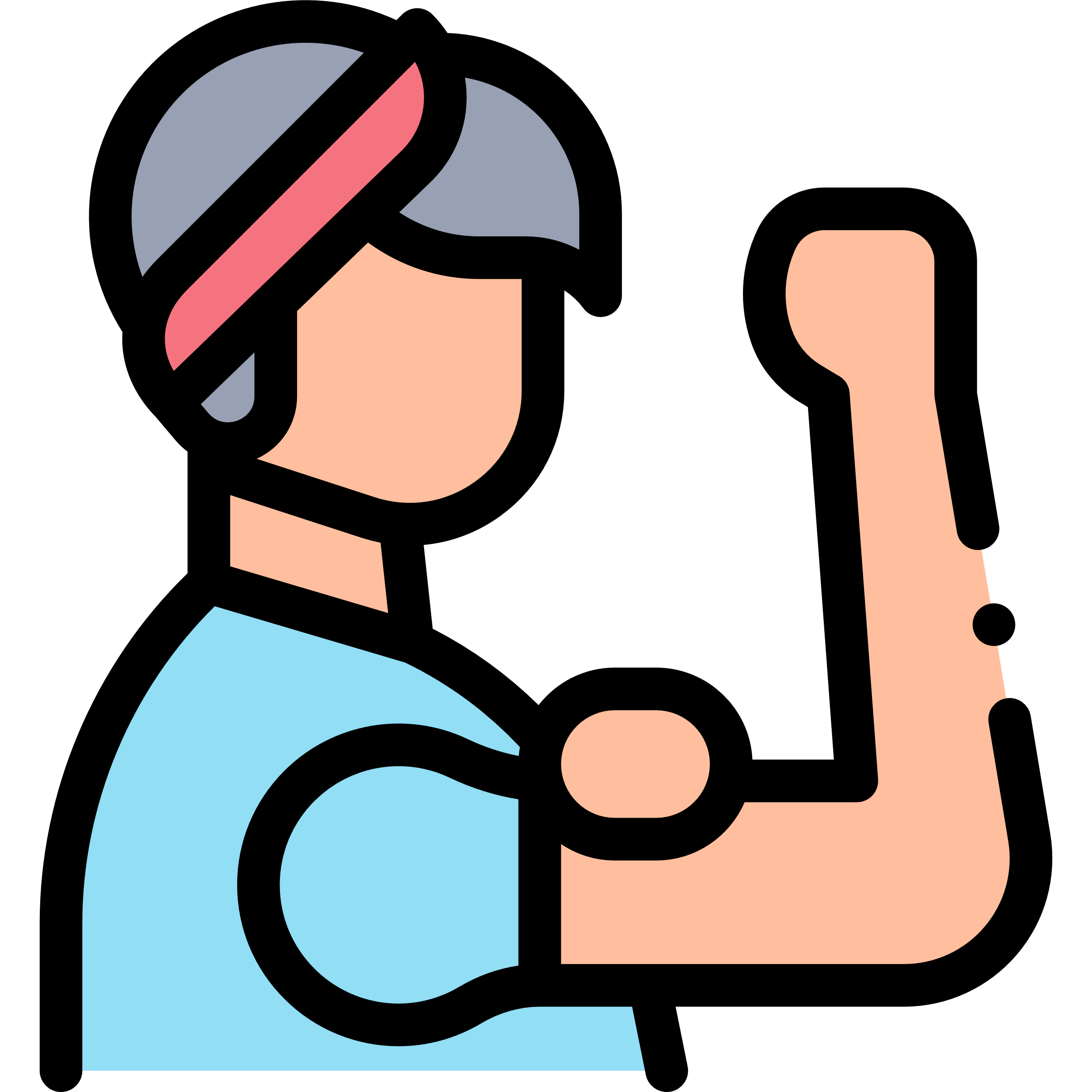 Ensures a lifelong habit
Promotes a can-do attitude
Teaches us to take responsibility for our actions
92% of people never achieve their goals!
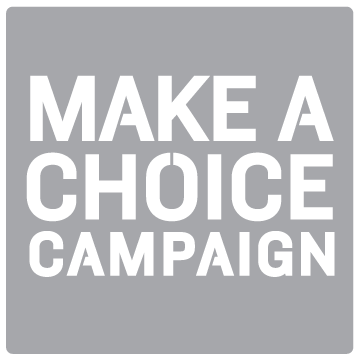 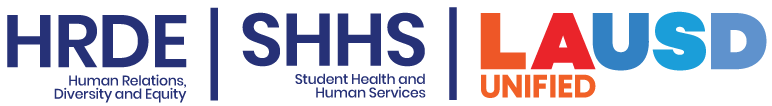 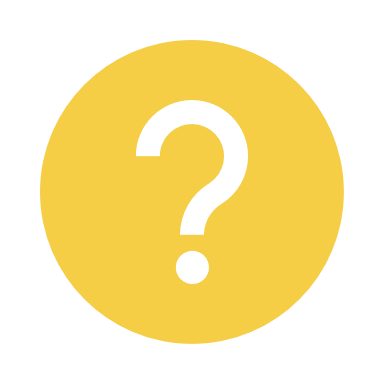 HOW DO I SET AND ACHIEVE MY GOAL?
The 4 proven steps to setting and achieving a goal are:
1
2
3
4
Select a BIG goal
Figure out your purpose
Break it into small steps
Reflect on the obstacles
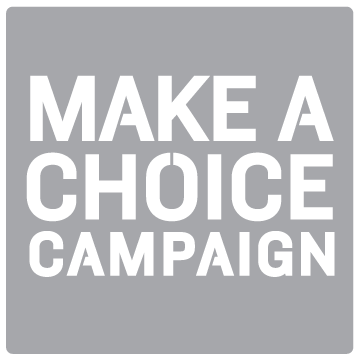 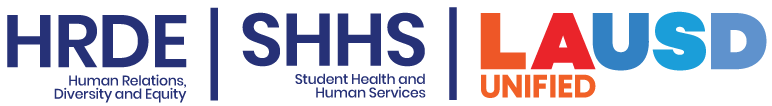 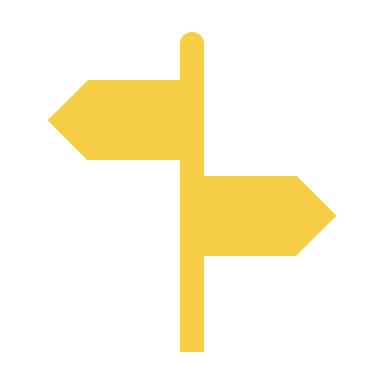 CHOOSE A BIG GOAL
Pick one thing that you really want to achieve
Imagine a world where you could not fail, what would you want to do?
Have the courage to be brave and think big!
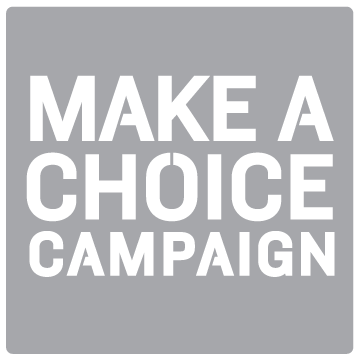 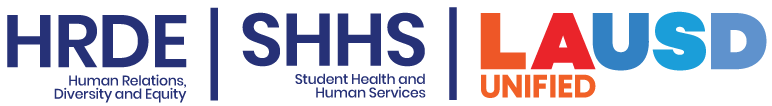 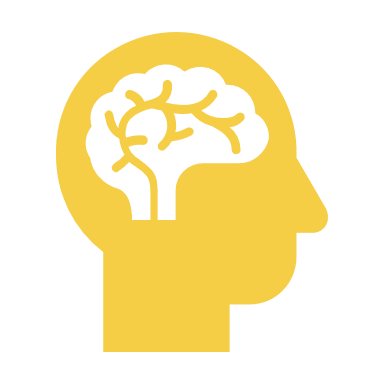 FIGURE OUT YOUR PURPOSE
Ask yourself:
Why do you want to achieve this? 
How can achieving this goal help others?
How can it help you? 

If you don't have a reason for this goal, it is more likely that you will give up on it. 
When you get stuck or overwhelmed, come back to your purpose for inspiration to keep going.
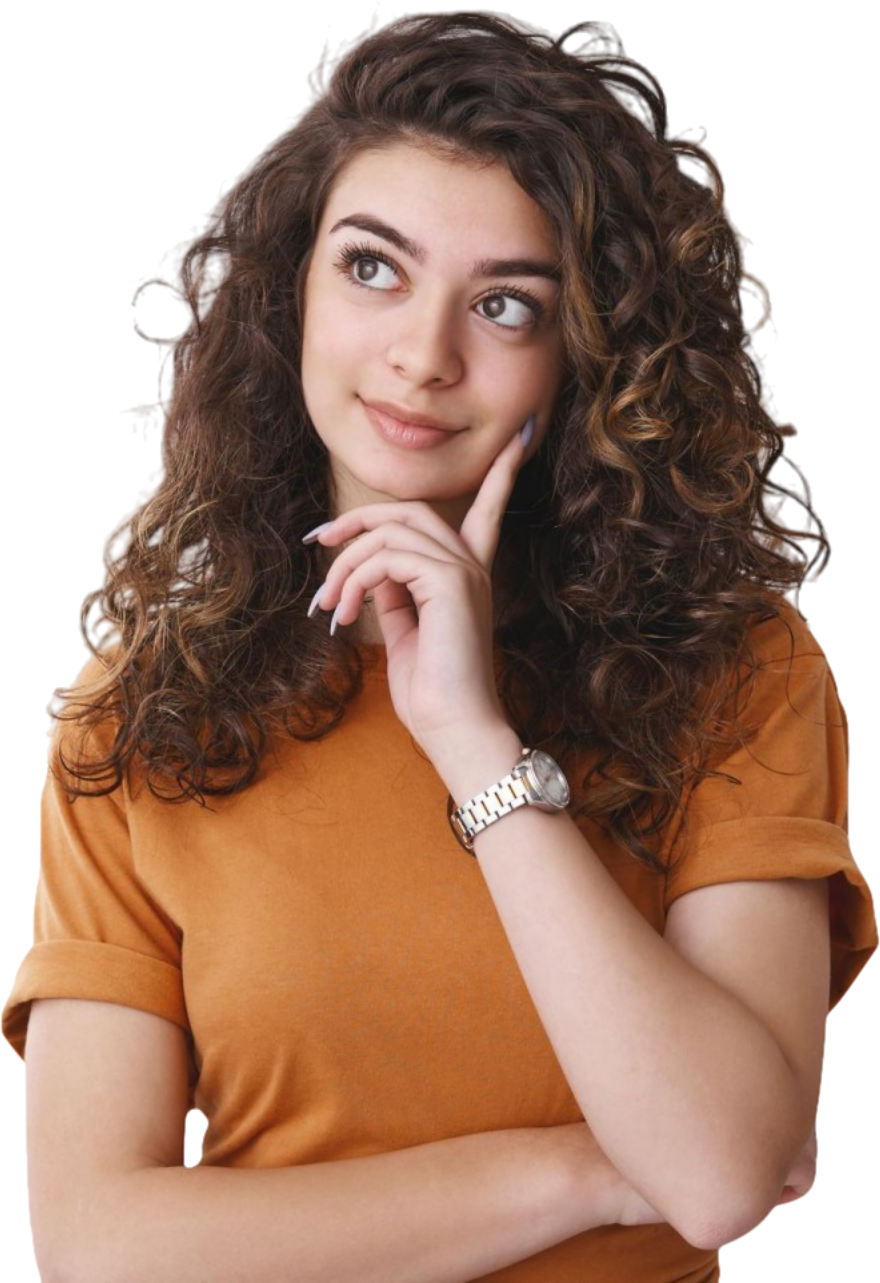 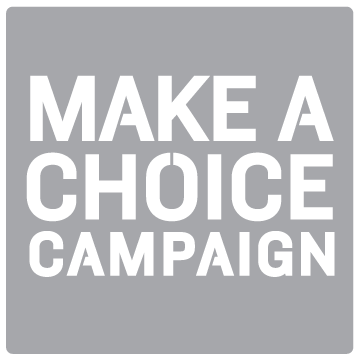 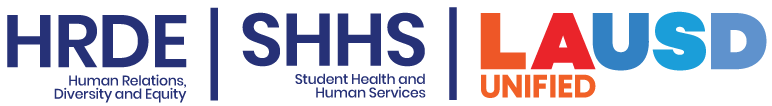 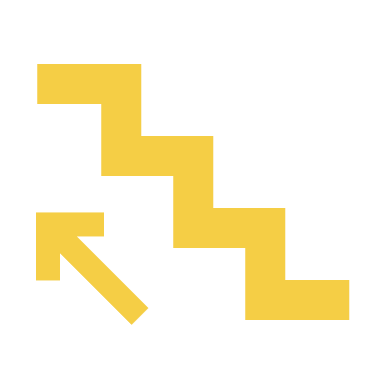 BREAK IT INTO SMALL STEPS
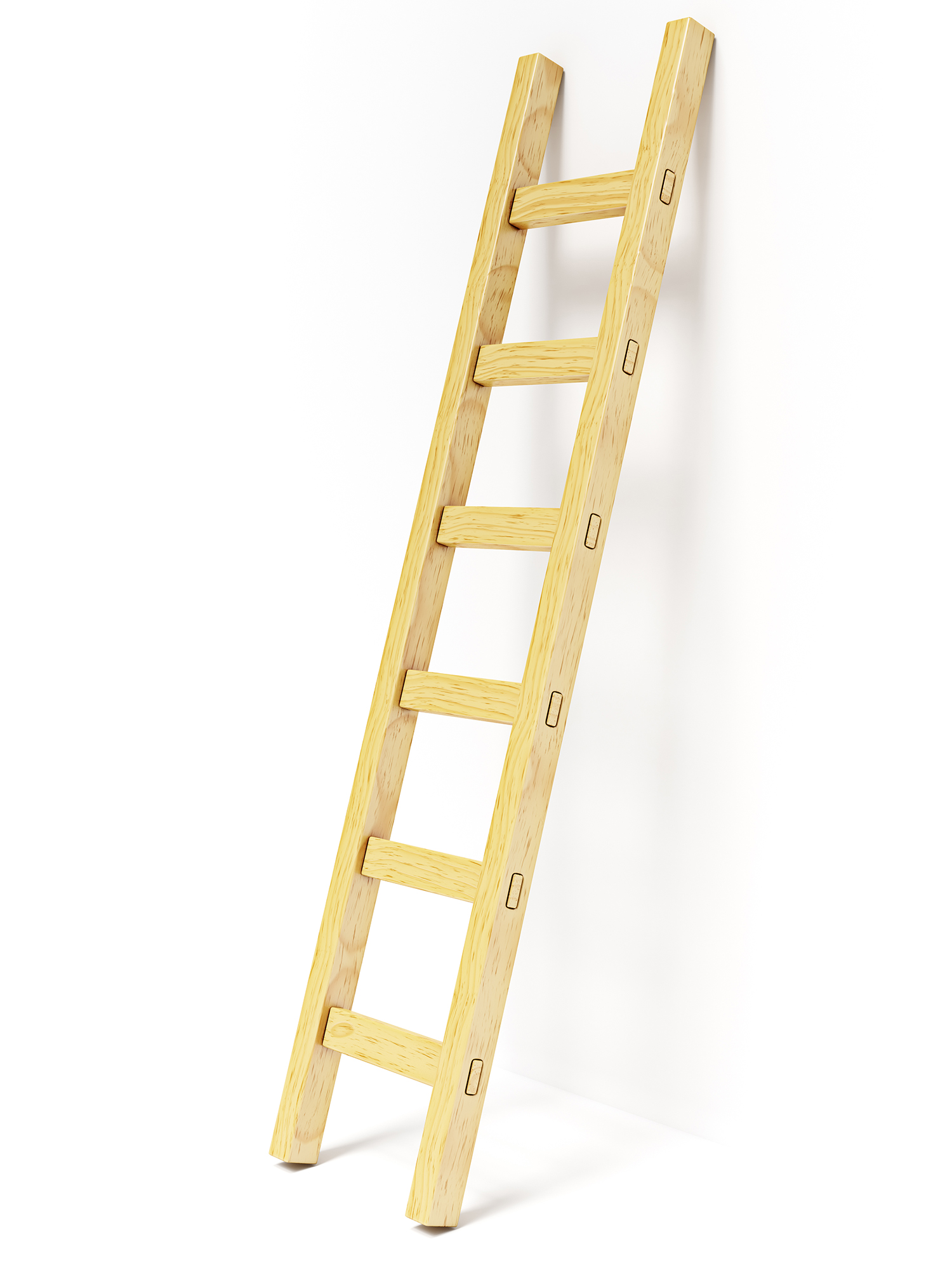 Use a goal ladder.
At the top of the ladder is the big goal.
Each rung on the ladder are the smaller goals or steps required to get to the top.
These steps should be very specific.
It's much easier to measure your progress this way.
Don't forget the3 W's:
Who can help? 
What do I need to do? 
When do I need to do it?
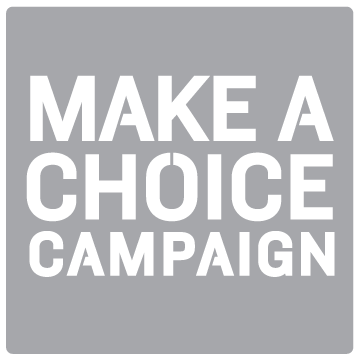 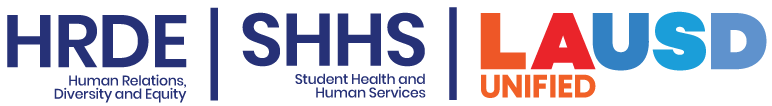 REFLECT ON THE OBSTACLES
Think about what will you do when things get hard?
Try to anticipate what, or who, might stand in your way.
Imagine what you will do when this happens.
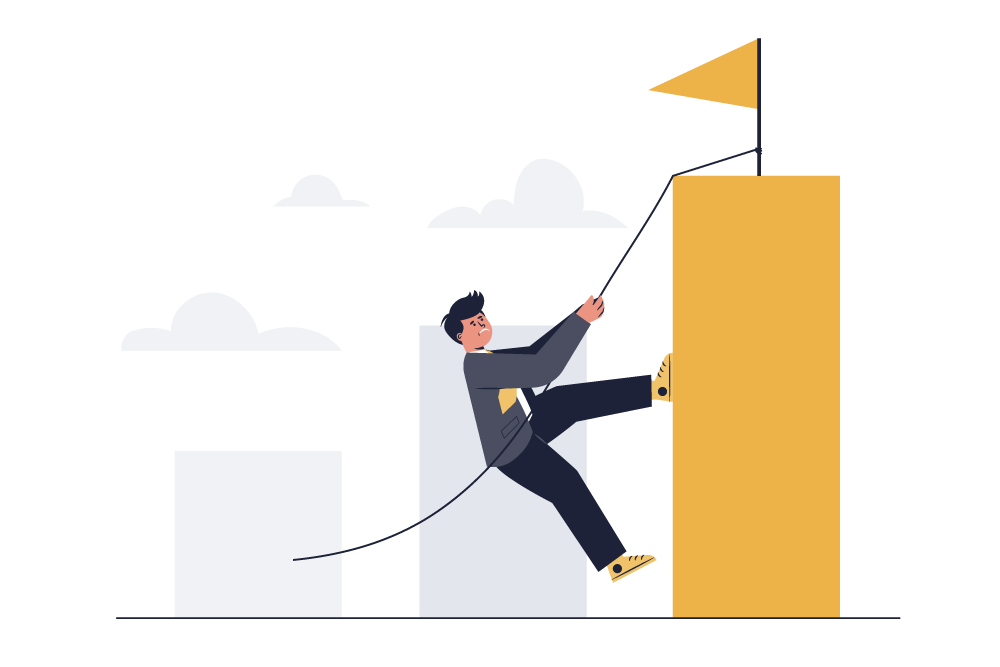 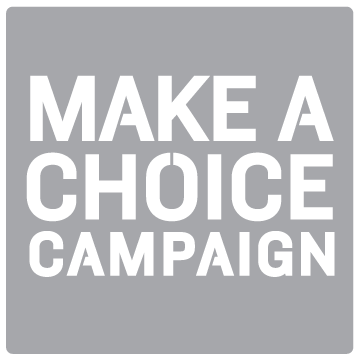 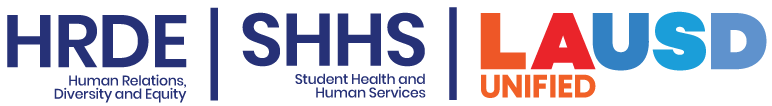 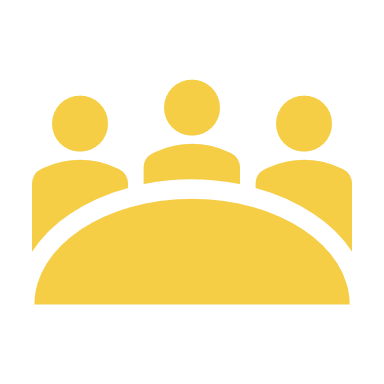 DISCUSSION
How did you overcome these obstacles?
What are some obstacles you have run into when trying to accomplish a goal?
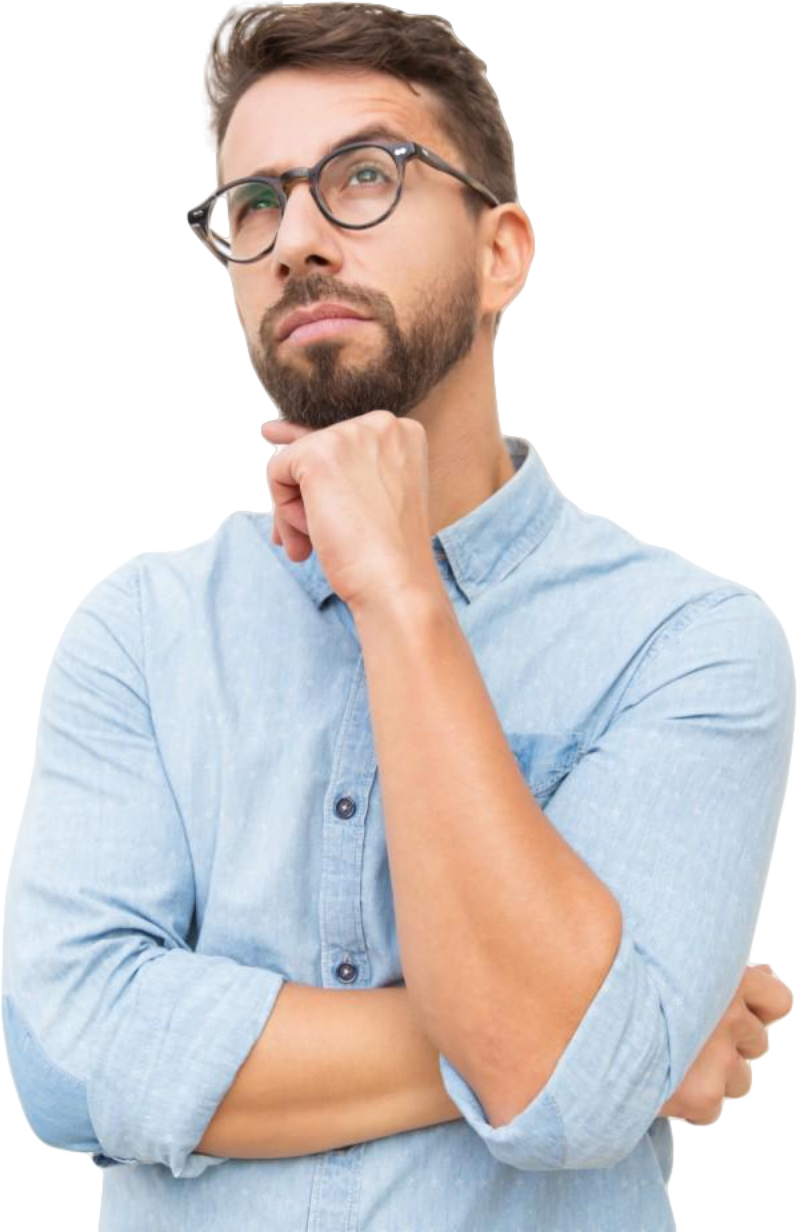 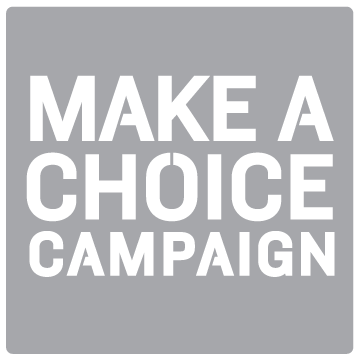 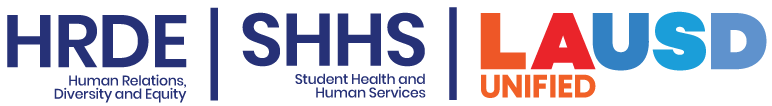 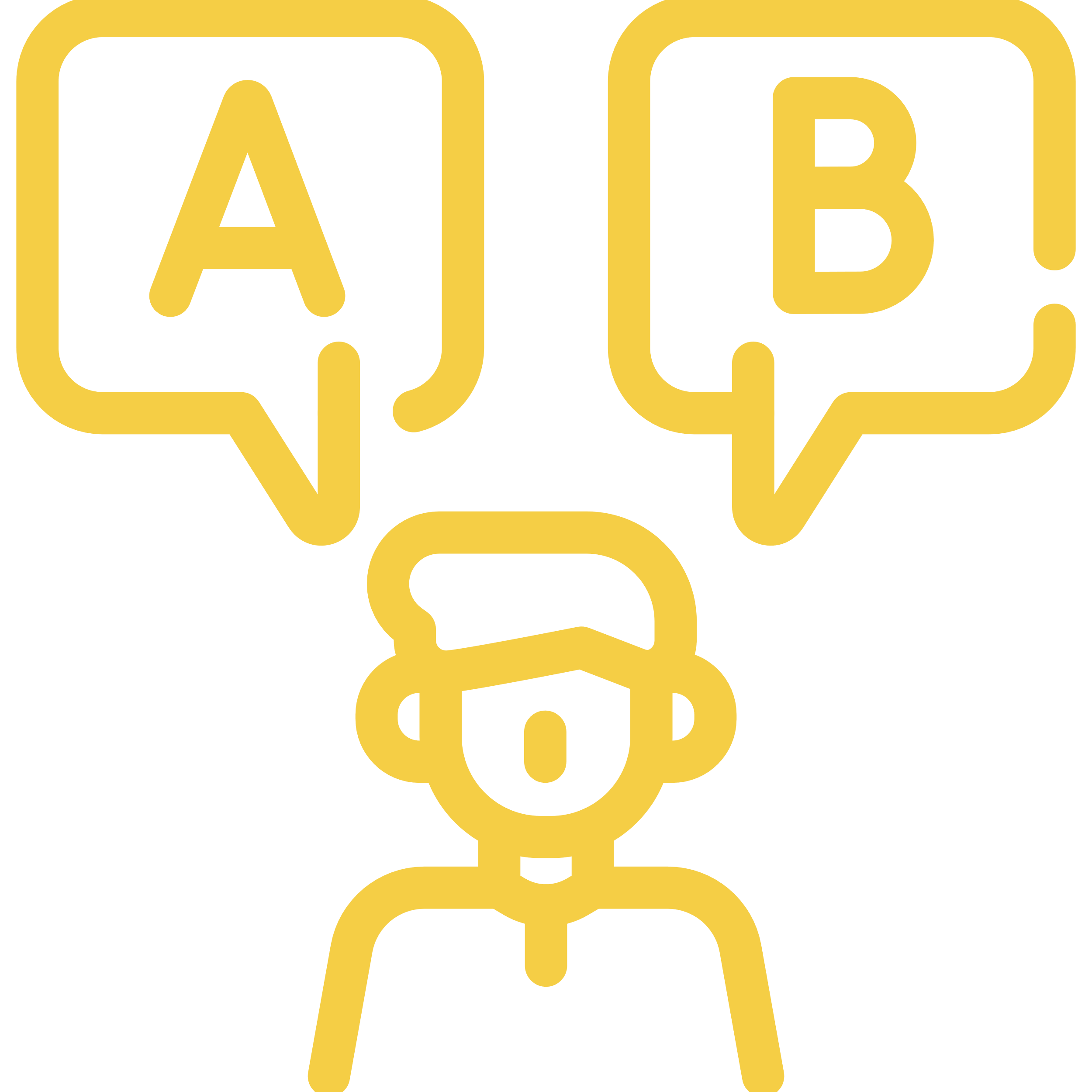 MAKE A CHOICE!
BONUS: Write down and monitor your progress.
By writing it down, you are 42% more likely to achieve your goal.
Reaching goals is not easy - it takes hard work!
But you will have a harder time achieving the goals that you don't make a choice to set!
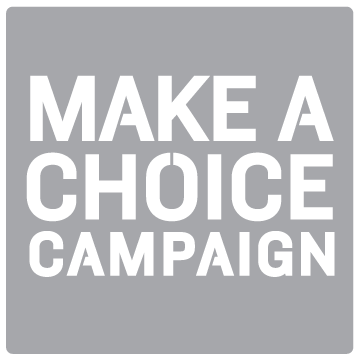 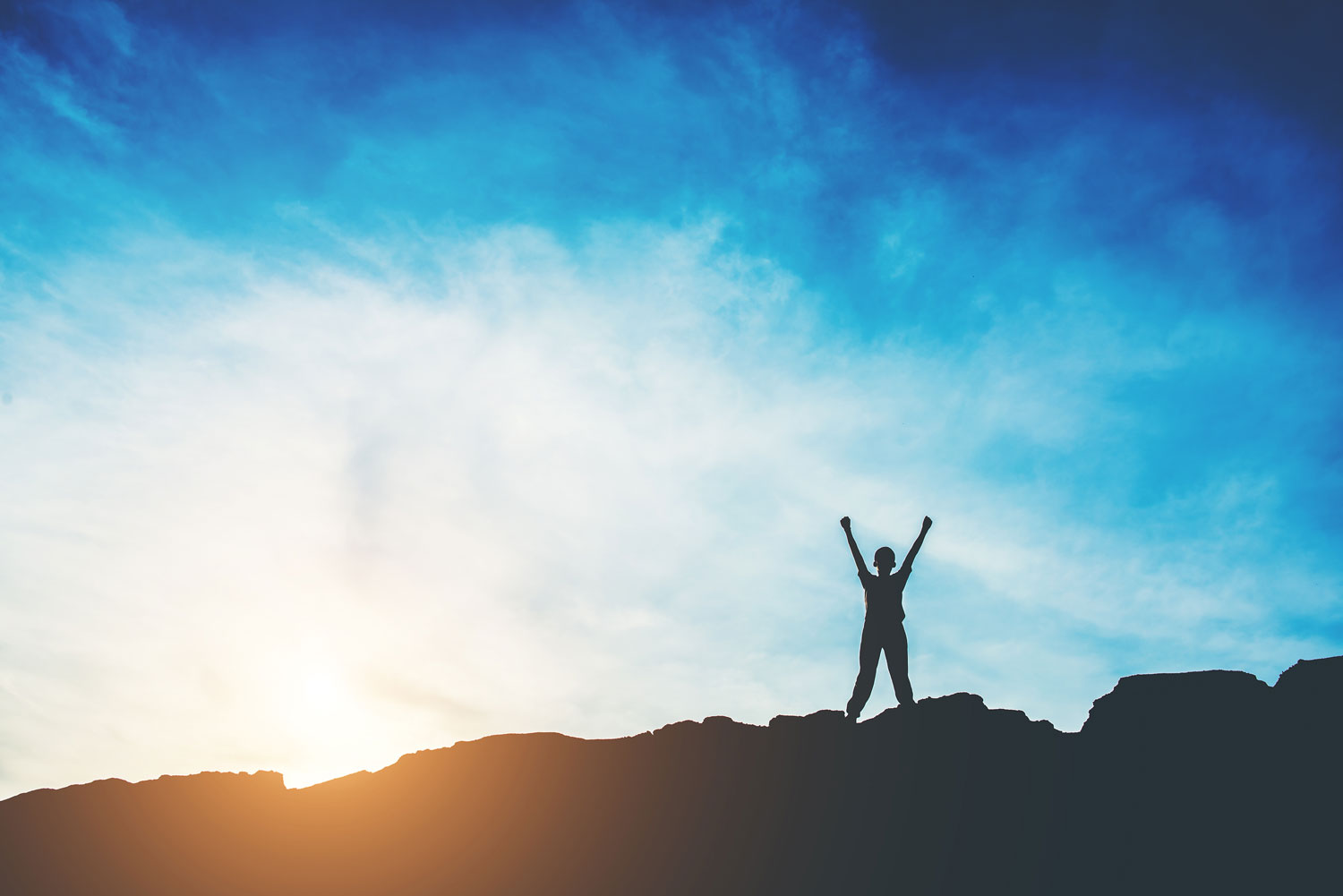 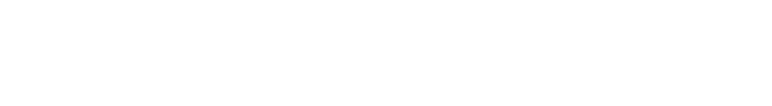 DISCUSSION
What is a goal you can choose today?
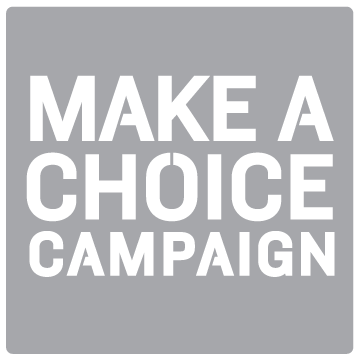 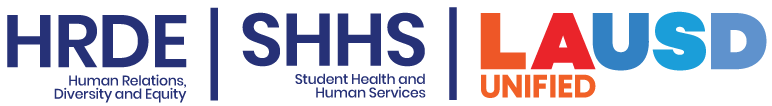 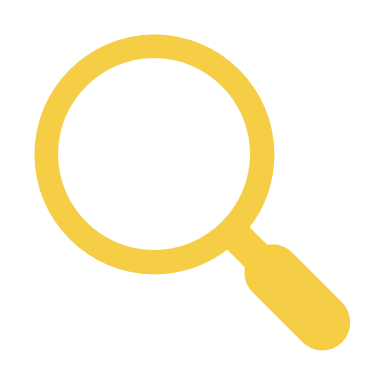 CHECK OUT
What will you do for yourself today?
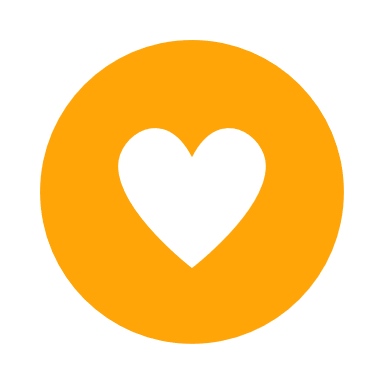 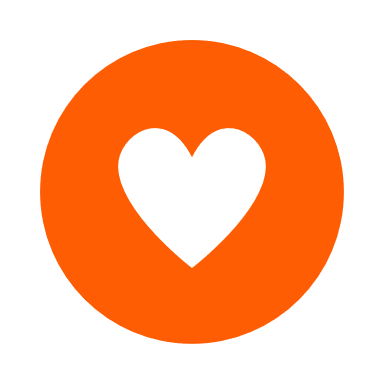 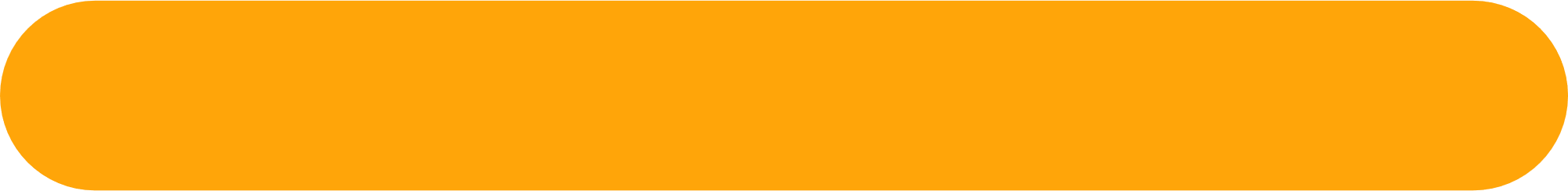 Move your body
Meet friends
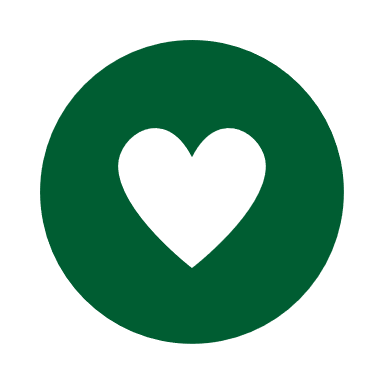 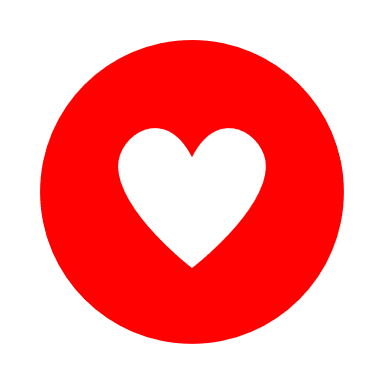 Draw
Gratitude journal
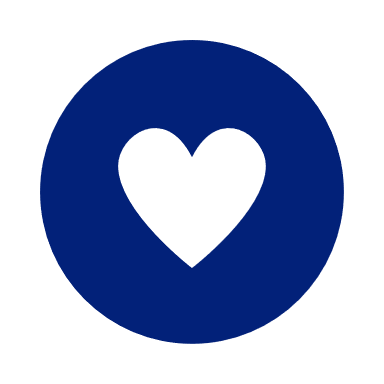 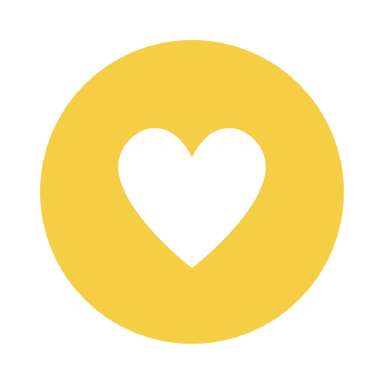 Meditate
Sing
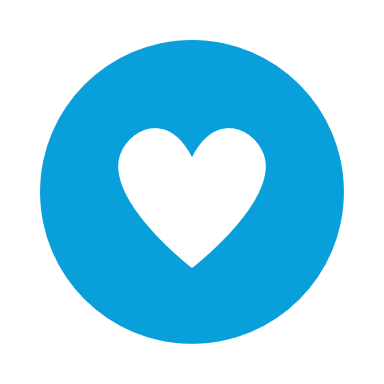 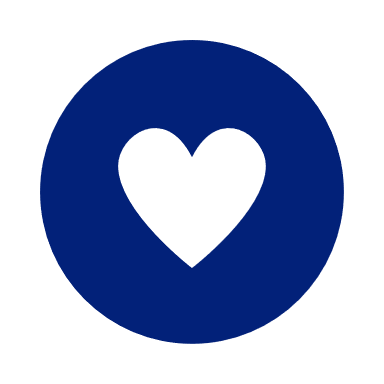 Drink water
Take breaks
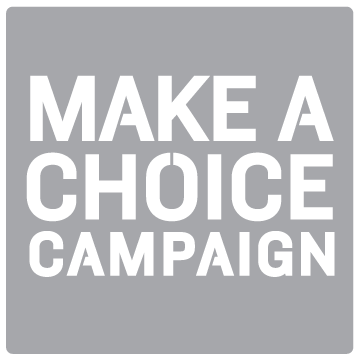 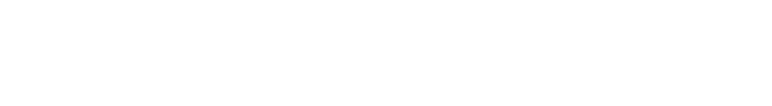 Committed to fostering a safe and respectful District, school and community culture where the seeds of peace and justice are sown so that all students and staff can lead safe, purposeful and academically fruitful lives. 
Connect with us at bit.ly/LAUSD-HRDE
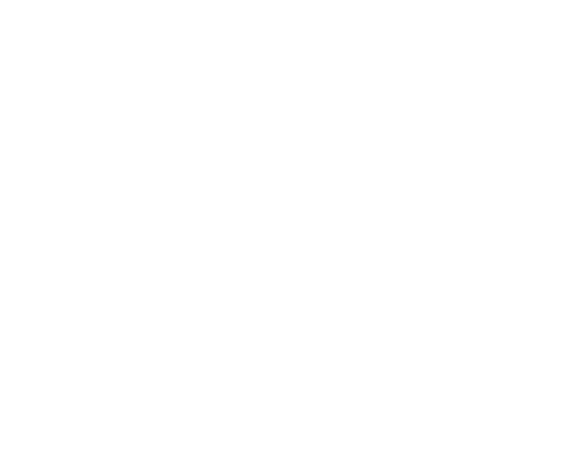 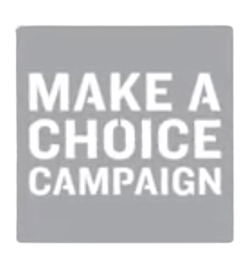